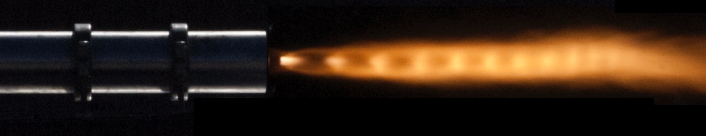 Design of a Vortex End-Burning Hybrid Rocket Engine
26th Annual Arizona Space Grant Symposium
William Templeton
Mentor: Dr. John Rajadas
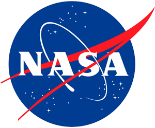 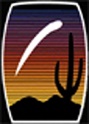 Overview
Overview of Chemical Rocket Propulsion
Conventional Hybrid Engine Design v. VEBH Design
Oxidizer Injection System
Combustion Mechanics of VEBH
Oxidizer Feed System Development
Motor and Fuel Fabrication
West Campus Engine Testing Shelter
West Campus Testing Site Development
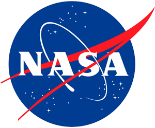 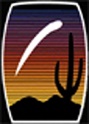 Chemical Rocket Propulsion
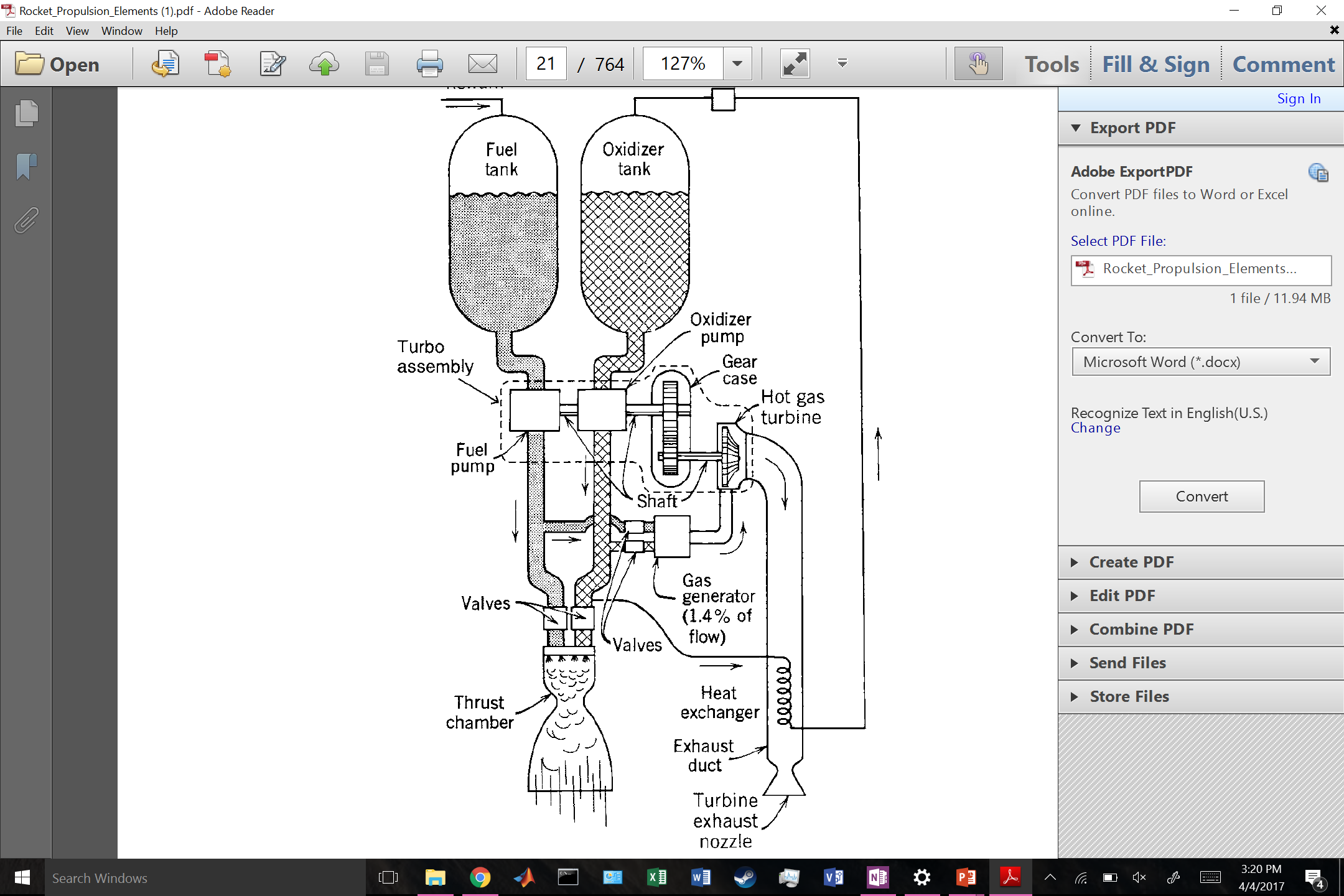 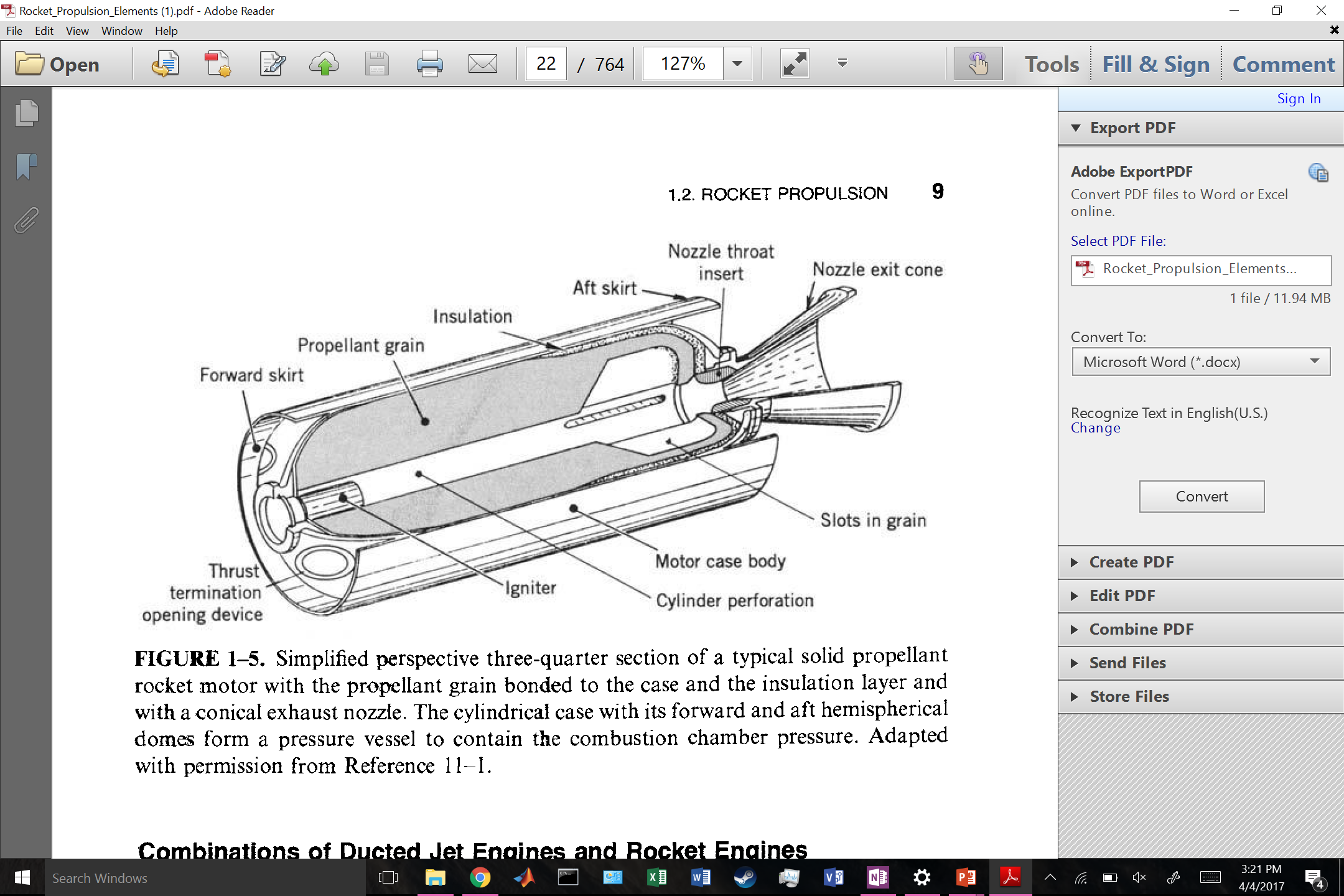 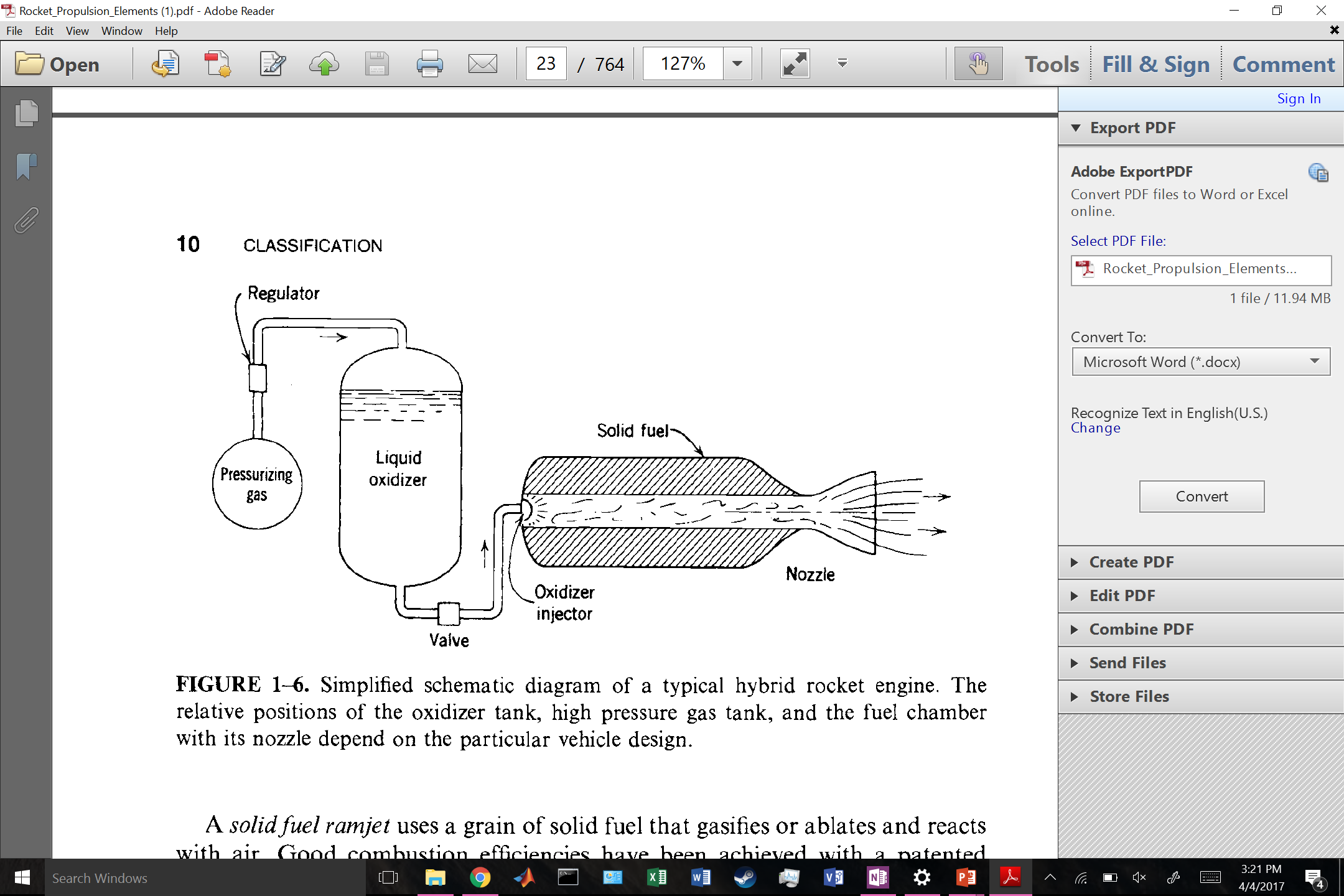 Figures from Rocket Propulsion Elements 7th Edition
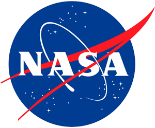 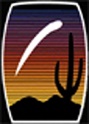 Conventional Hybrid Engine Design v. VEBH Design
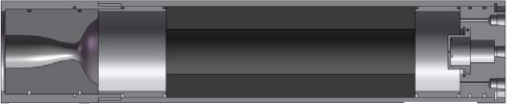 Oxidizer Input
Exhaust Out
Fuel
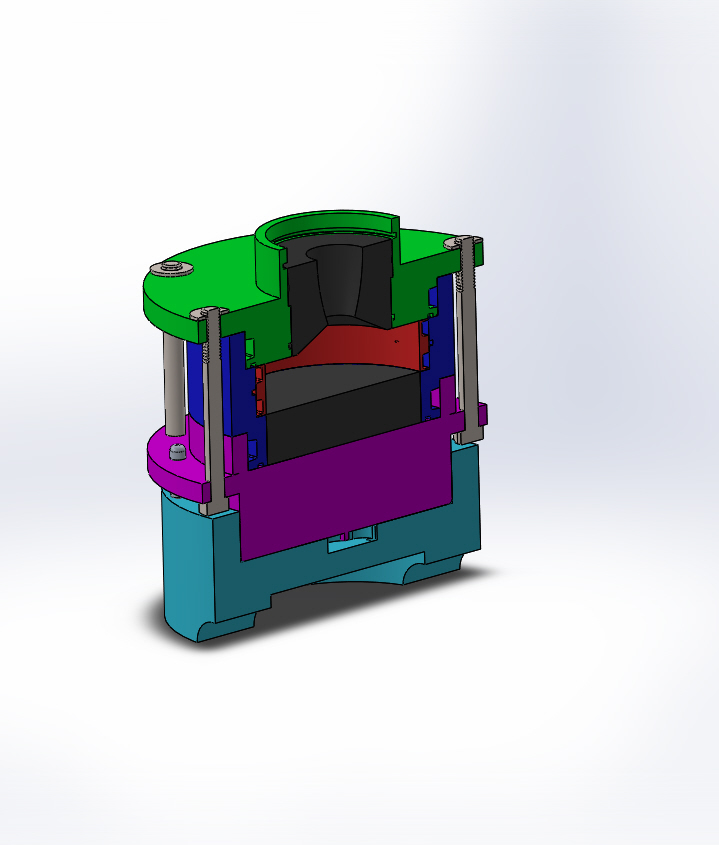 Exhaust Out
Oxidizer Input
Fuel
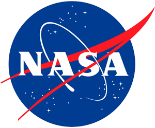 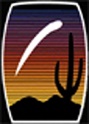 Oxidizer Injection System
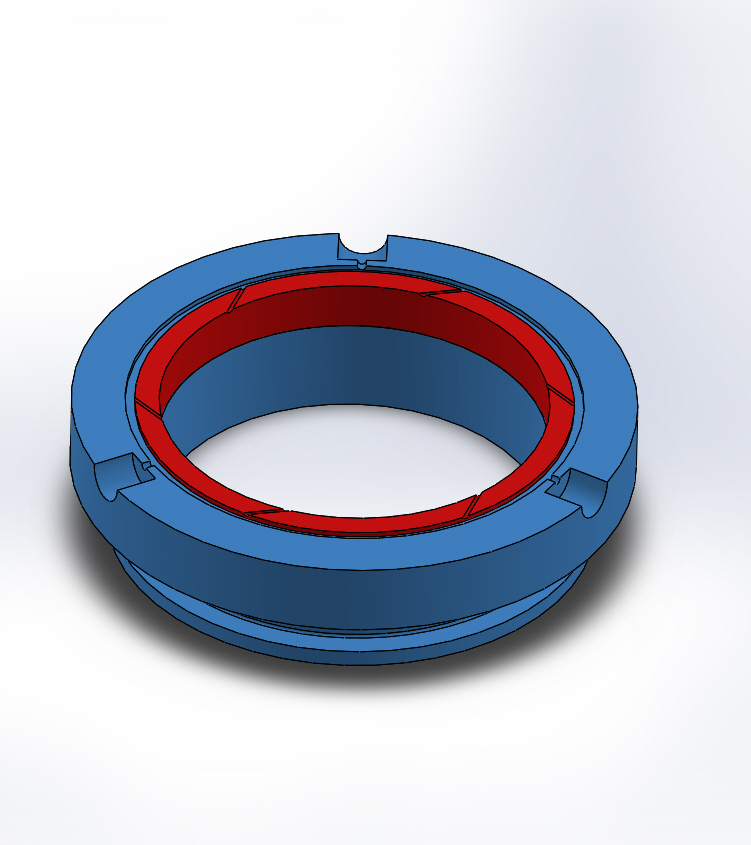 Oxidizer Injector Ports
Oxidizer Feed System Input
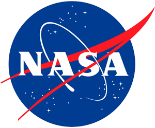 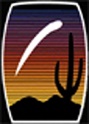 Combustion Mechanics of VEBH
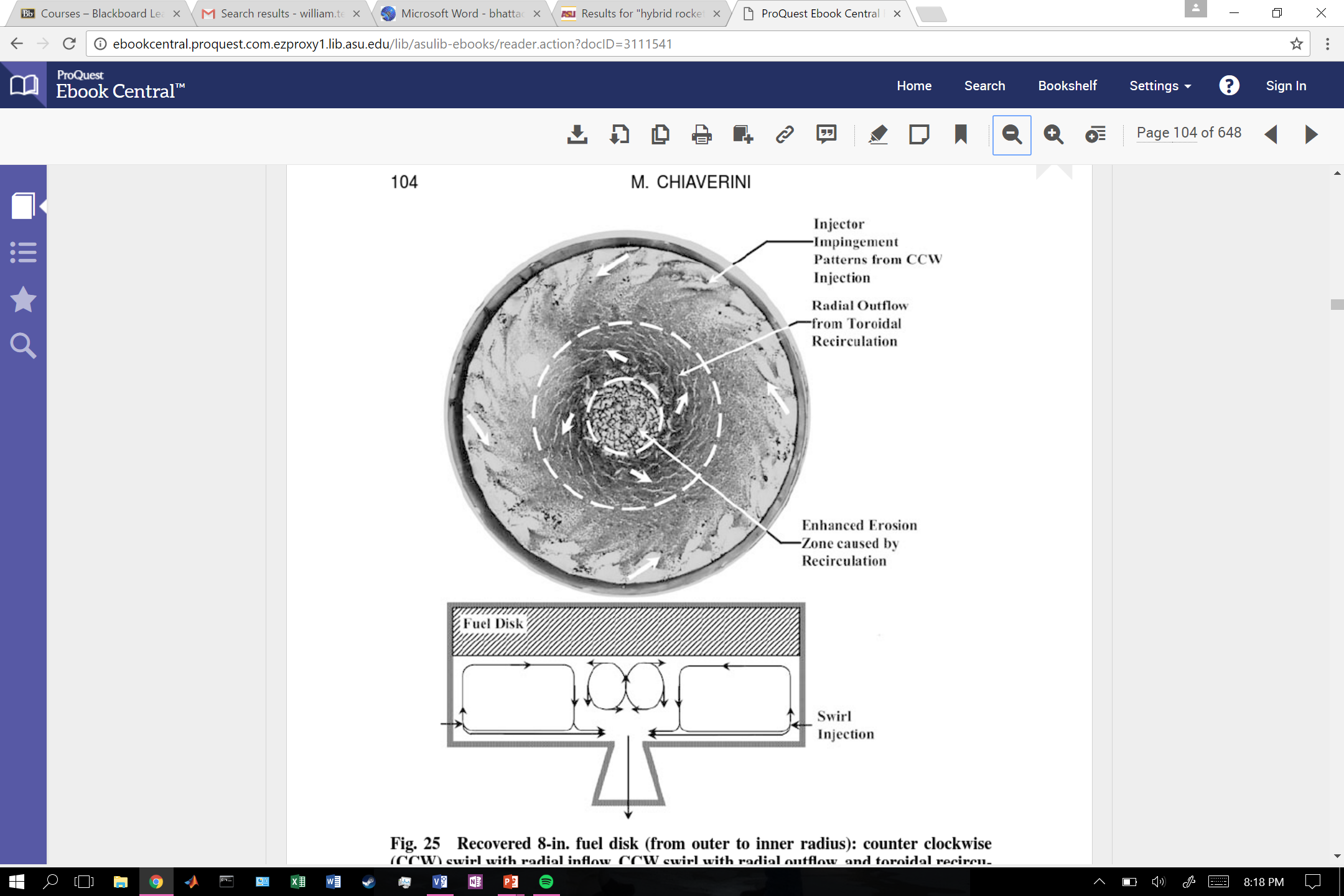 Figure from Fundamentals of hybrid rocket combustion and Propulsion
Oxidizer Feed System
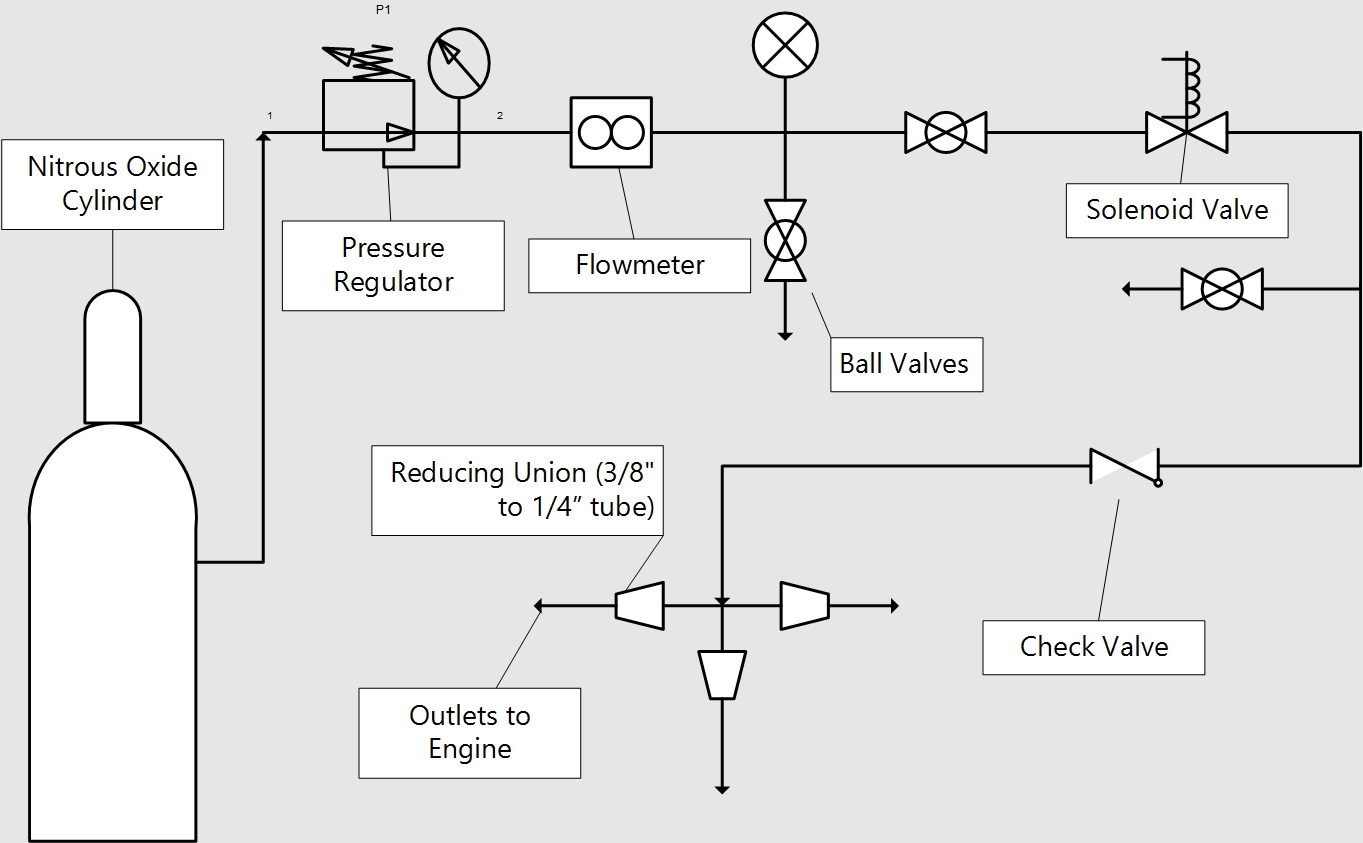 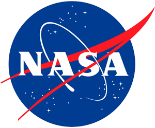 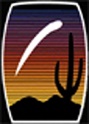 Motor Fabrication
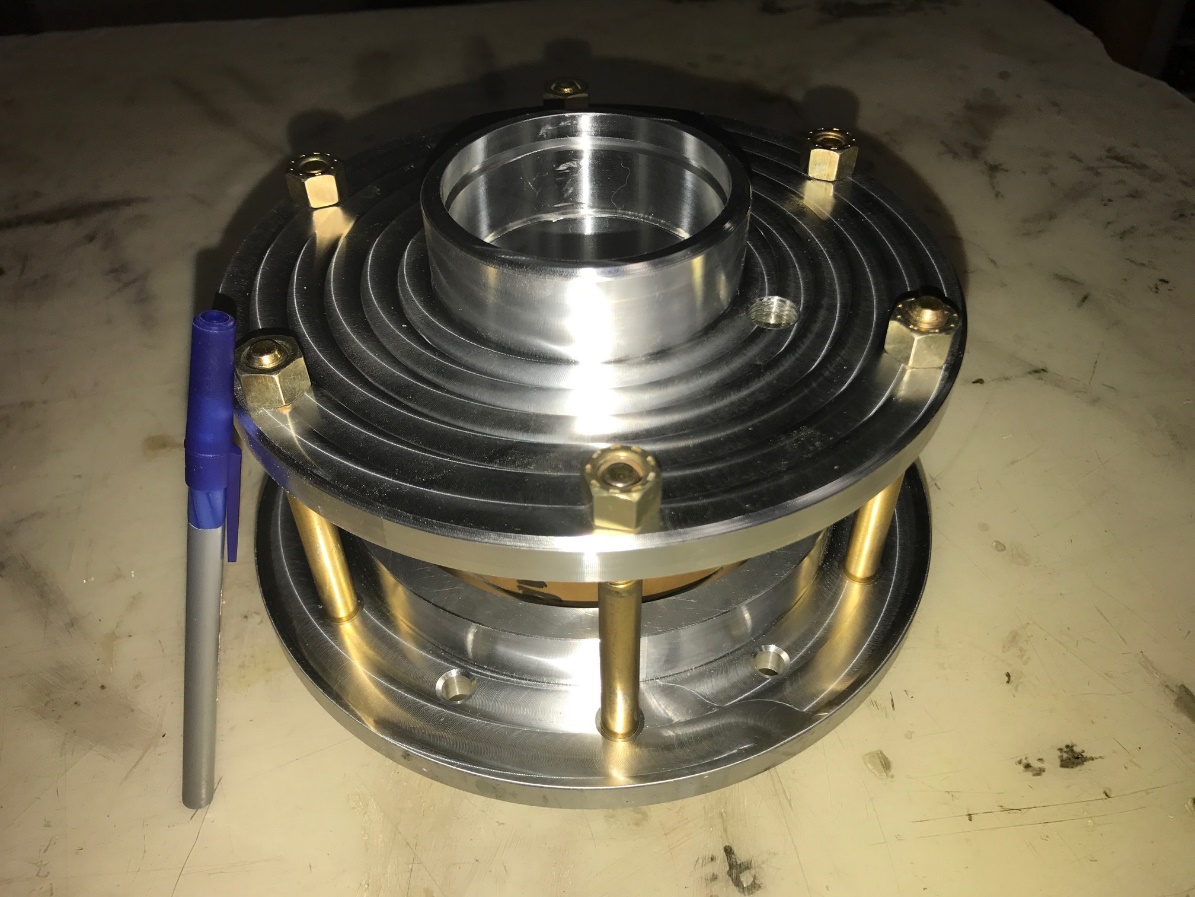 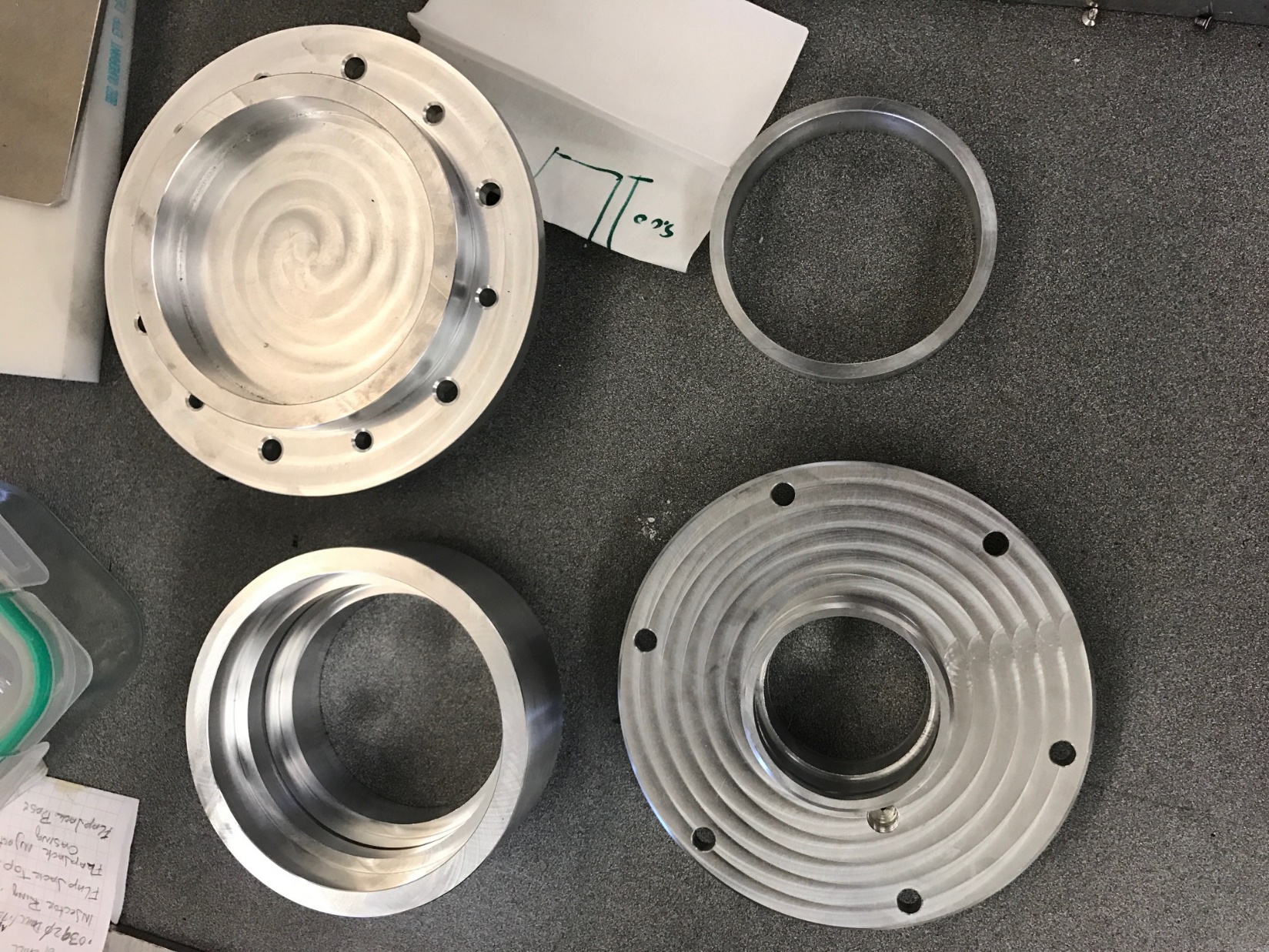 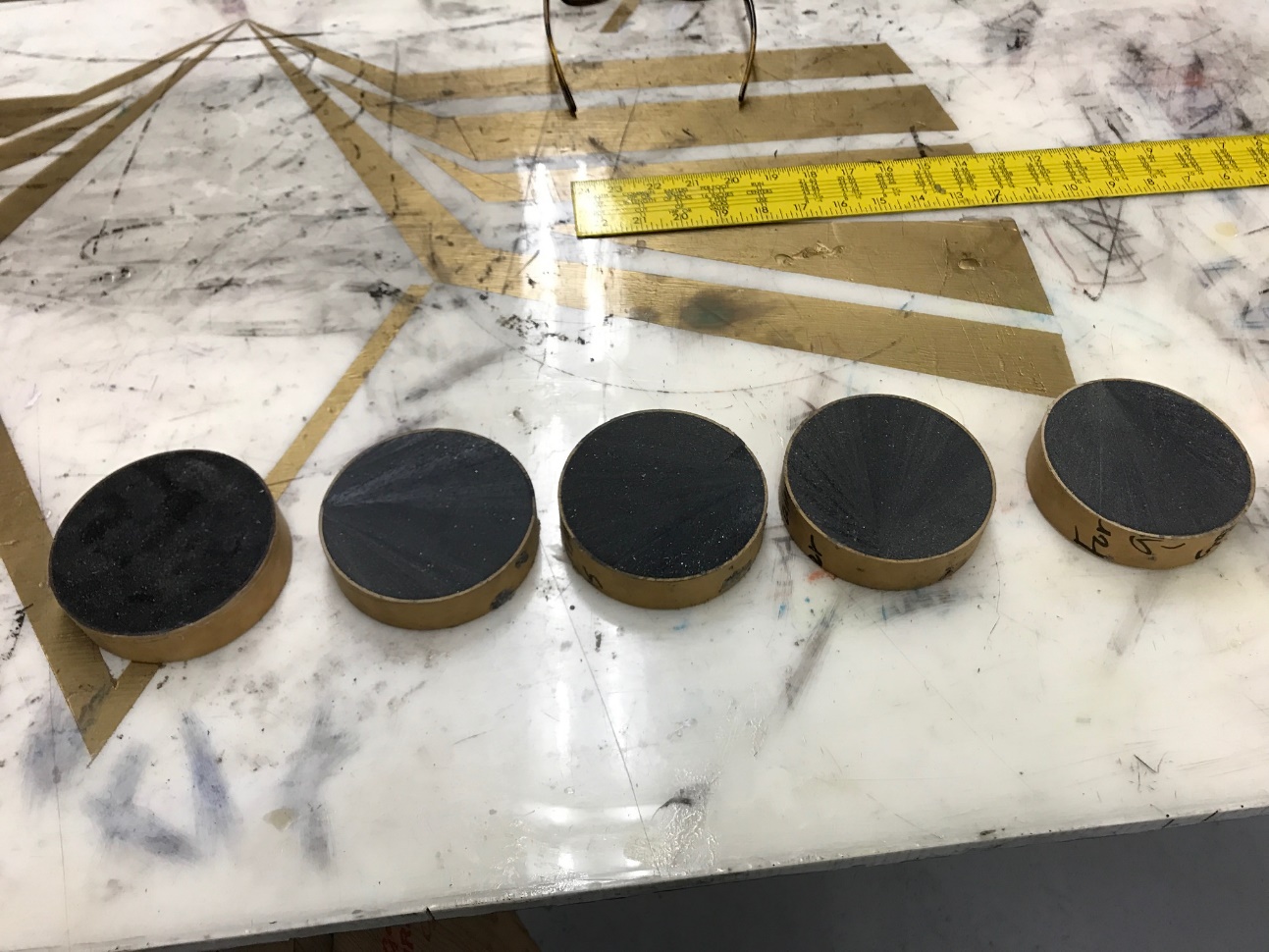 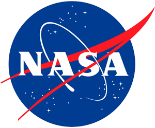 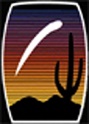 West Campus Testing Shelter
West Campus Testing Site Development
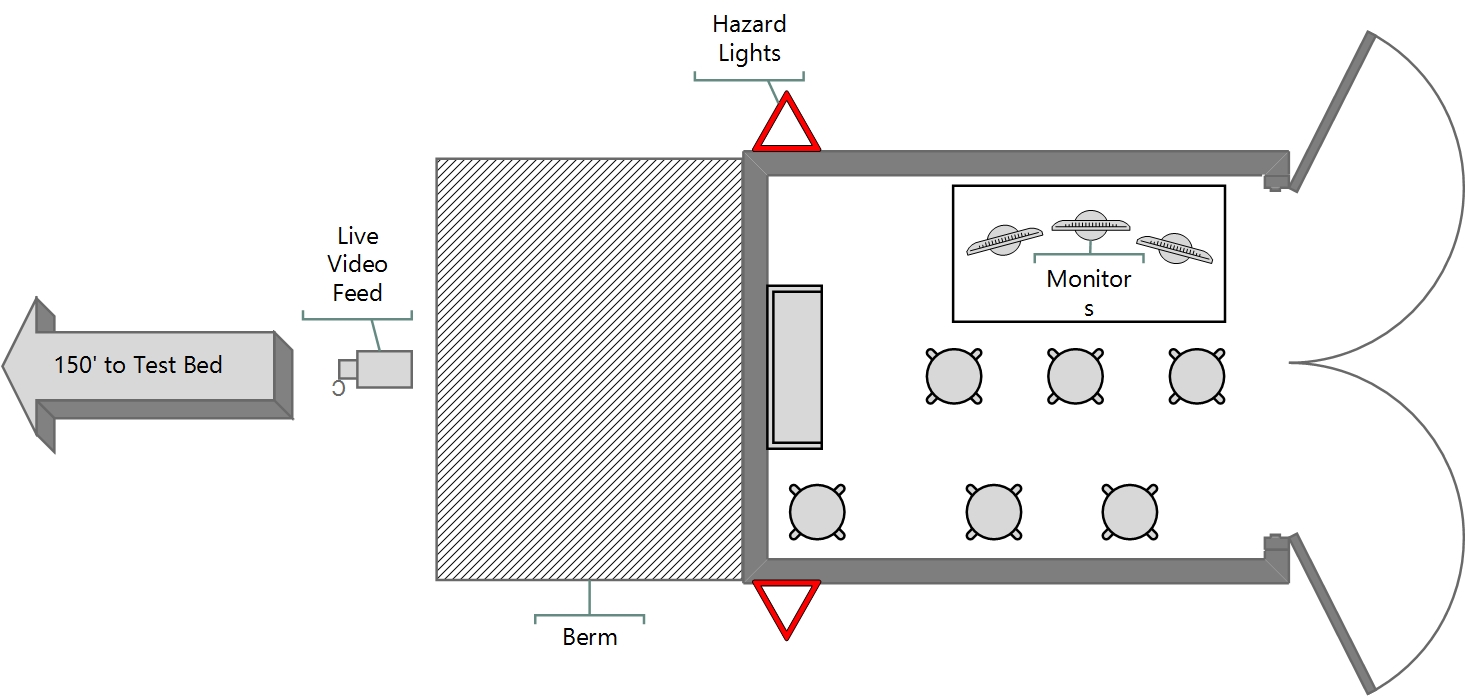 Testing procedures facility design based on DoD and Military Specifications:
AIR FORCE SPACE COMMAND MANUAL 91-710 VOLUME 3
RANGE SAFETY USER REQUIREMENTS MANUAL VOLUME 3 LAUNCH VEHICLES, PAYLOADS, AND GROUND SUPPORT SYSTEMS REQUIREMENTS
DoD 4145.26-M 
DOD Contractor’s Safety Manual For Ammunition and Explosives
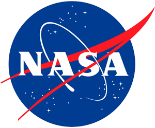 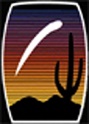 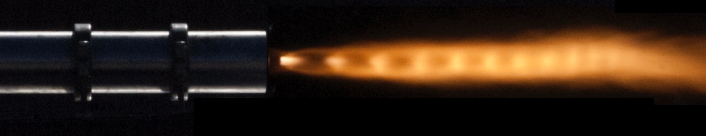 Acknowledgments
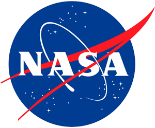 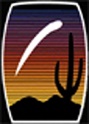 NASA Space Grant
My mentor: Dr. John Rajadas

The members of Daedalus Astronautics and our faculty advisor Dr. Valana Wells